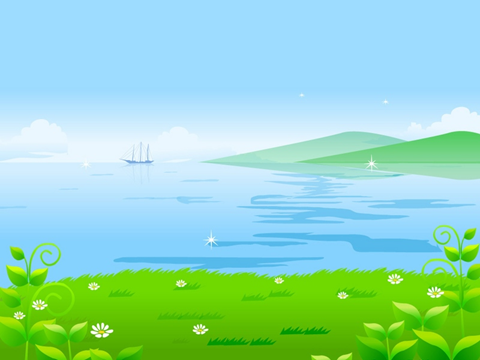 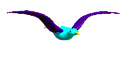 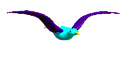 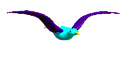 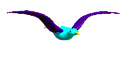 TẬP ĐỌC 4
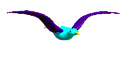 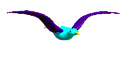 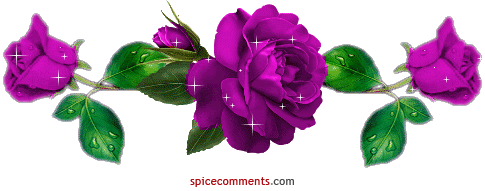 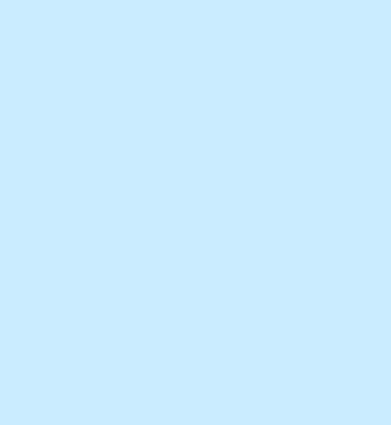 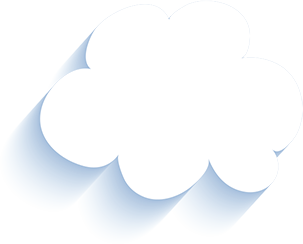 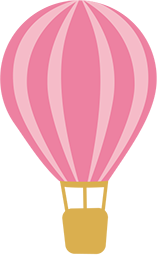 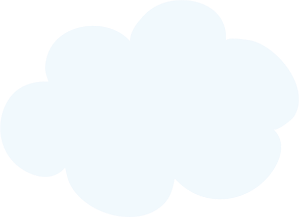 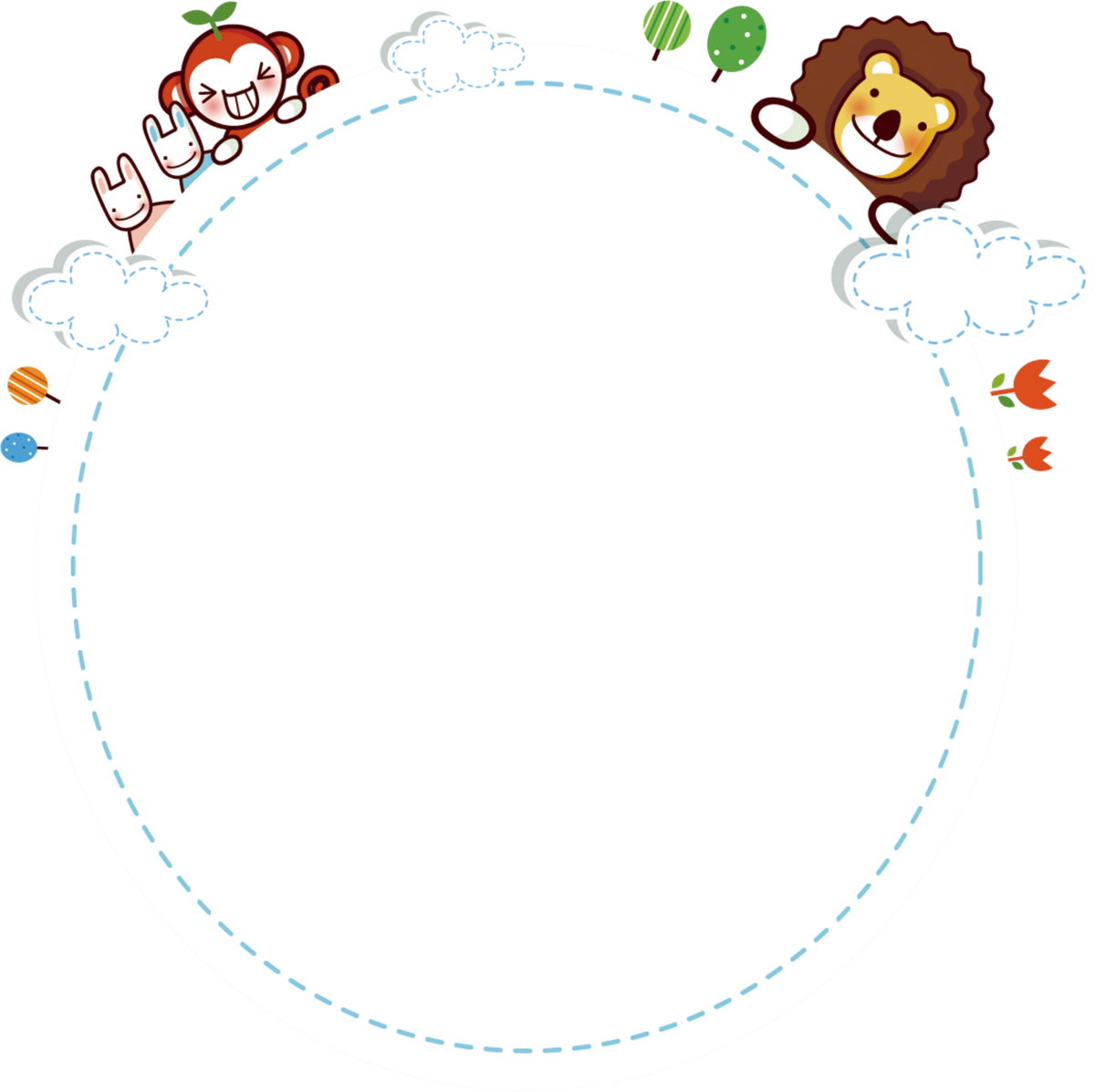 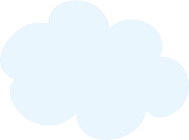 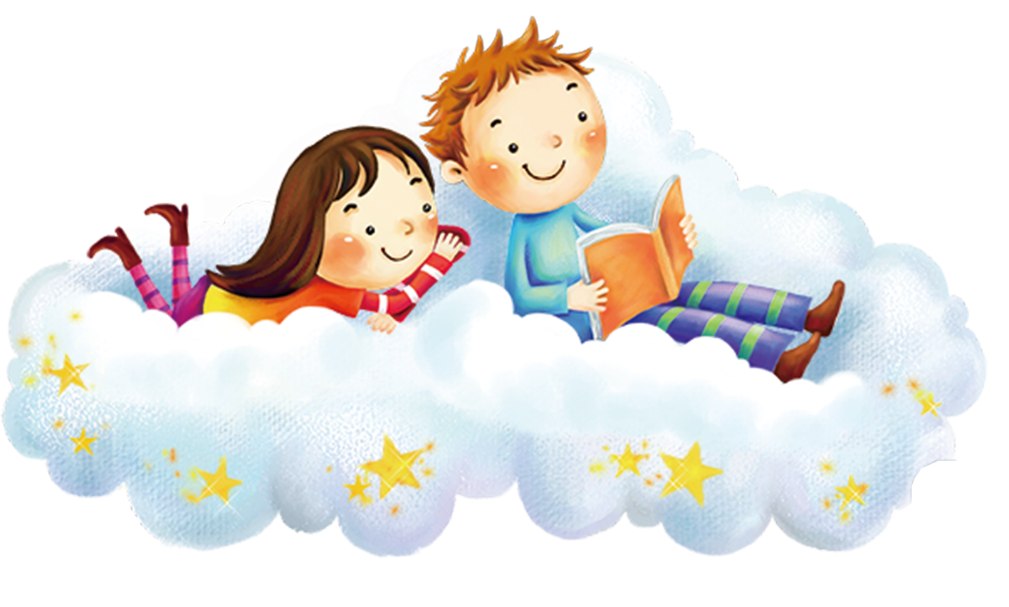 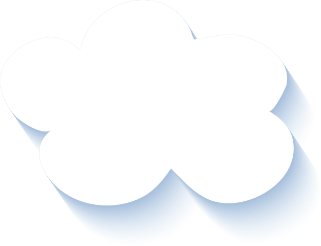 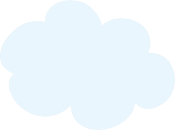 KHỞI ĐỘNG
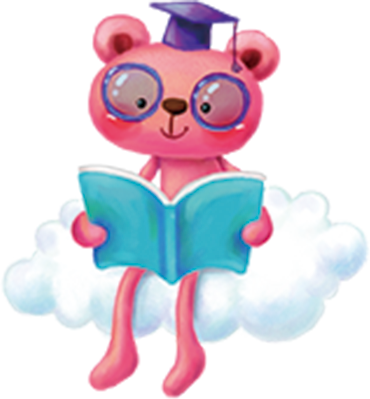 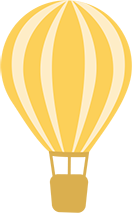 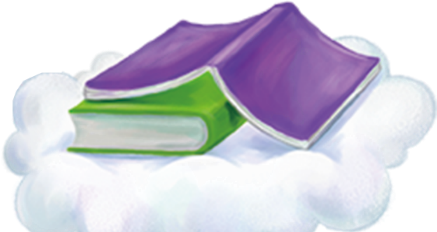 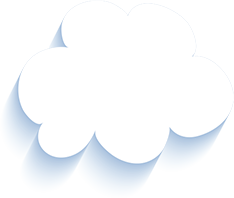 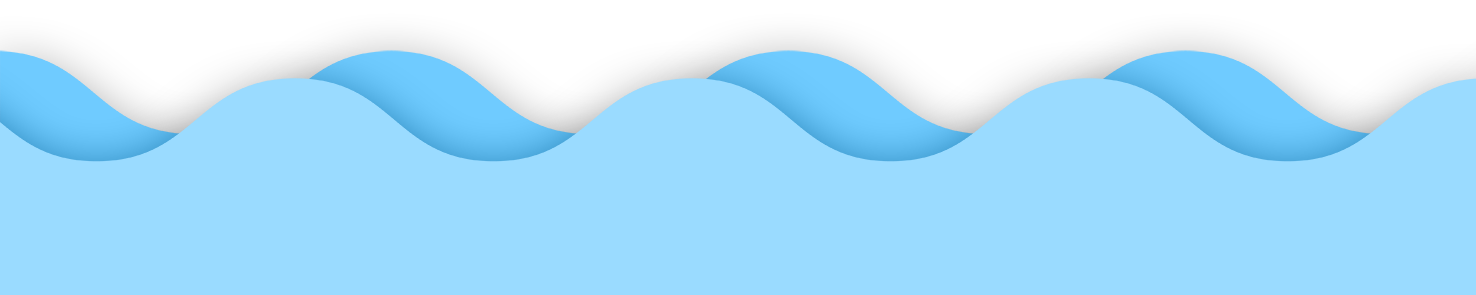 Cánh diều tuổi thơ
Đọc đoạn 1, trả lời câu hỏi sau: Tác giả đã chọn những chi tiết nào để tả cánh diều?
   Cánh diều mềm mại như cánh bướm. Tiếng sáo diều vi vu trầm bổng. Sáo đơn, rồi sáo kép, sáo bè,..như gọi thấp xuống những vì sao sớm.
Đọc đoạn 2, nêu nội dung chính của bài.
Nội dung: Bài văn nói lên niềm vui sướng và những khát vọng tốt đẹp mà trò chơi thả diều mang lại cho đám trẻ mục đồng.
Quan sát tranh cho biết: Bức tranh vẽ cảnh gì ?
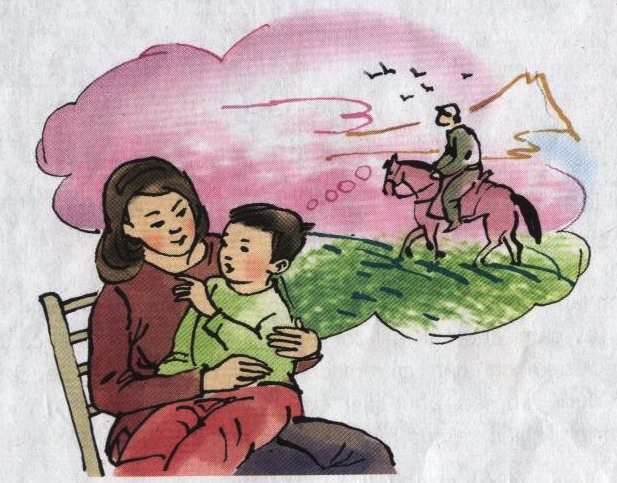 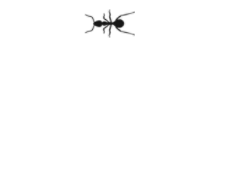 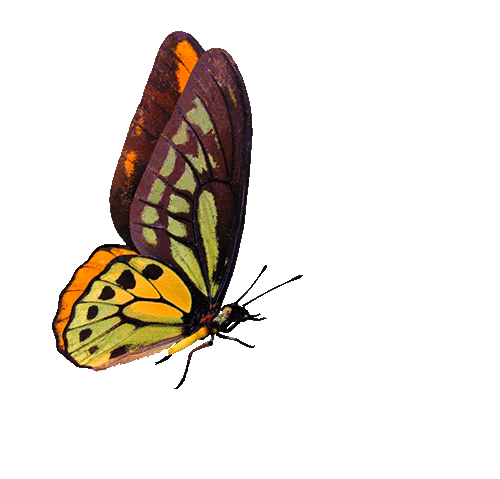 Tập đọc
Tuổi ngựa
                                      Xuân Quỳnh
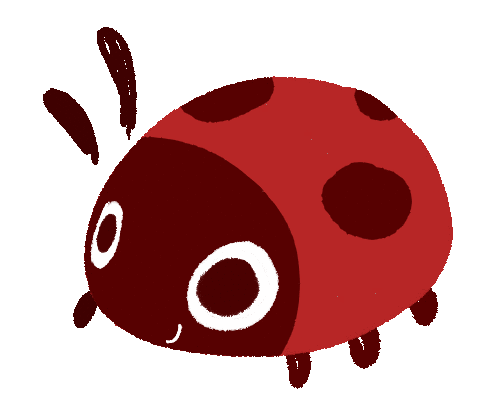 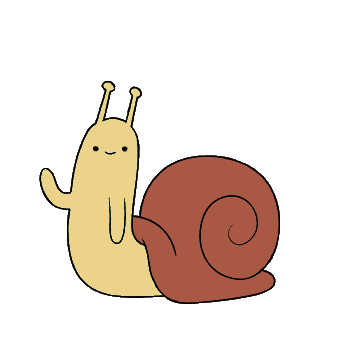 YÊU CẦU CẦN ĐẠT
Đọc đúng các tiếng, từ khó hoặc dễ lẫn do ảnh hưởng phương ngữ
Đọc trôi chảy toàn bài, ngắt nghỉ đúng; đọc diễn cảm và nhấn giọng ở những từ gợi tả
Hiểu các từ khó và nội dung bài tập đọc.
GD HS tình yêu thương cuộc sống, lòng biết ơn mẹ ; Có ước mơ, sở thích riêng của mình.
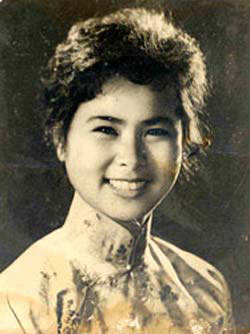 Xuân Quỳnh
Xuân Quỳnh: (1942-1988), làng La Khê, huyện Hoài Đức, tỉnh Hà Tây (nay thuộc Hà Nội).  Bà là nhà thơ nữ xuất sắc trong nền thơ hiện đại Việt Nam. Năm 2001 bà được tặng Giải thưởng Nhà nước về văn học nghệ thuật.
12 con giáp
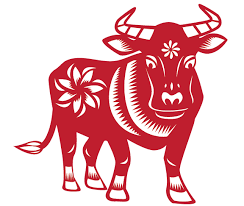 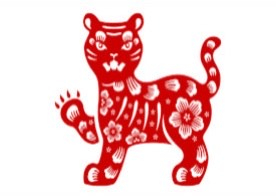 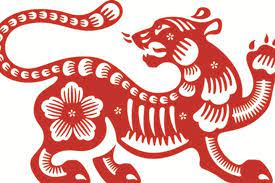 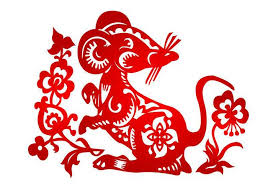 Mão => Mèo
Sửu => Trâu
Dần => Hổ
Tý => Chuột
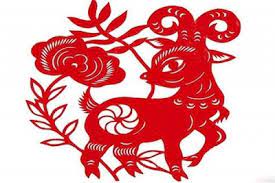 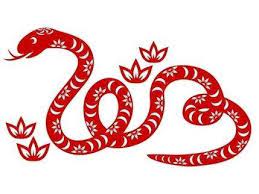 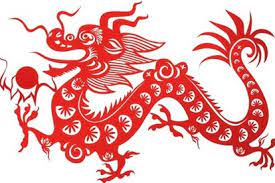 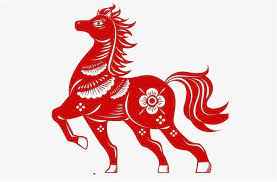 Tỵ => Rắn
Mùi  => Dê
Ngọ  => Ngựa
Thìn => Rồng
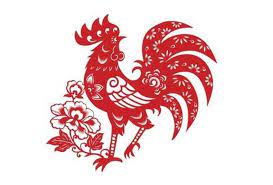 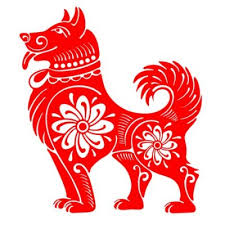 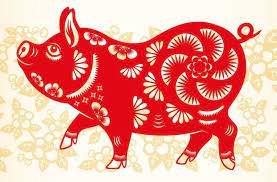 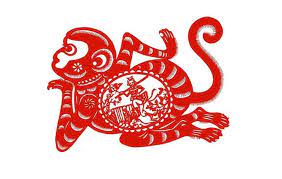 Thân=> Khỉ
Dậu => Gà
Hợi => Lợn
Tuất => Chó
Tuổi ngựa
Bài thơ được chia làm mấy khổ thơ?
- Mẹ ơi, con tuổi gì ?                                         
- Tuổi con là tuổi Ngựa
Ngựa không yên một chỗ
Tuổi con là tuổi đi…
1
Ngựa con sẽ đi khắp
Trên những cánh đồng hoa
Lóa màu trắng hoa mơ
Trang giấy nguyên chưa viết
Con làm sao ôm hết
Mùi hoa huệ ngạt ngào
Gió và nắng xôn xao
Khắp đồng hoa cúc dại.
3
- Mẹ ơi, con sẽ phi
Qua bao nhiêu ngọn gió
Gió xanh miền trung du
Gió hồng vùng đất đỏ
Gió đen hút đại ngàn
Mấp mô triền núi đá…
Con mang về cho mẹ
Ngọn gió của trăm miền.
2
Tuổi con là tuổi Ngựa
Nhưng mẹ ơi, đừng buồn
Dẫu cách núi cách rừng
Dẫu cách sông cách biển
Con tìm về với mẹ
Ngựa con vẫn nhớ đường.
4
( Xuân Quỳnh)
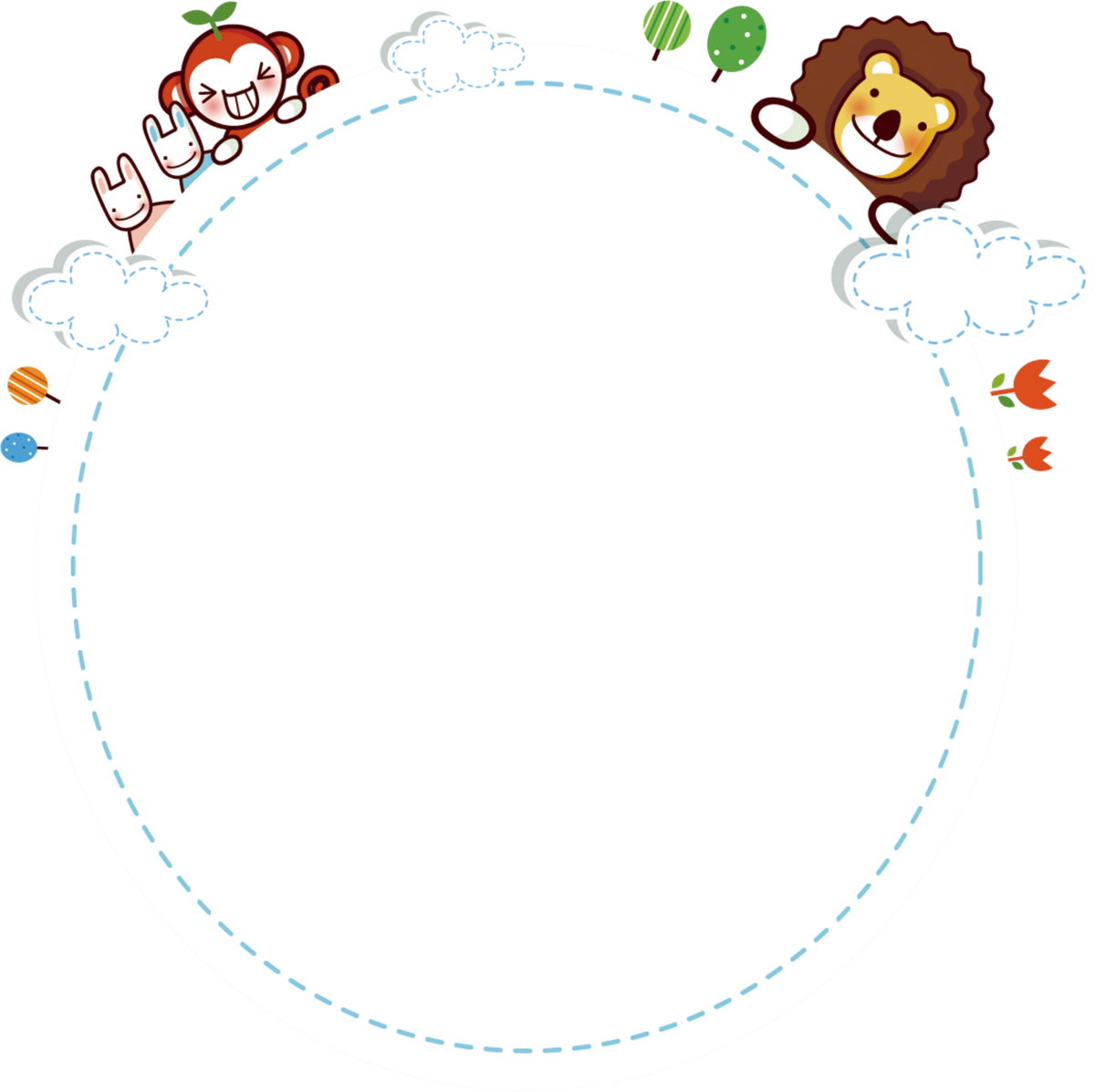 Luyện đọc
Tuổi Ngựa
Mẹ ơi, con tuổi gì?-  Tuổi con là  tuổi Ngựa                        Ngựa không yên một chỗ                      Tuổi con là  tuổi đi…
Ngựa con sẽ đi khắp
    Trên  những cánh đồng hoa
    Lóa màu trắng  hoa mơ
    Trang giấy nguyên  chưa viết 
    Con làm sao ôm hết
    Mùi hoa huệ  ngọt ngào
    Gió và nắng  xôn xao
    Khắp đồng hoa cúc dại.
3
1
- Mẹ ơi, con sẽ phi
Qua bao nhiêu ngọn gió
Gió xanh  miền trung du                      Gió hồng  vùng đất đỏ 
Gió đen hút  đại ngàn
Mấp mô  triền núi đá …
Con mang về  cho mẹ
Ngọn gió của  trăm miền.
2
Tuổi con là tuổi Ngựa                      
  Nhưng mẹ ơi, đừng buồn
  Dẫu cách núi  cách rừng
  Dẫu cách sông cách biển 
  Con tìm về với mẹ 
  Ngựa con vẫn  nhớ đường.
4
Xuân Quỳnh
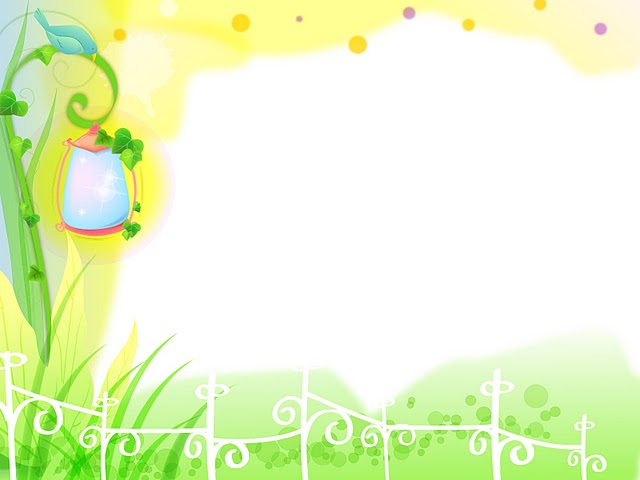 Đọc  đoạn trong nhóm
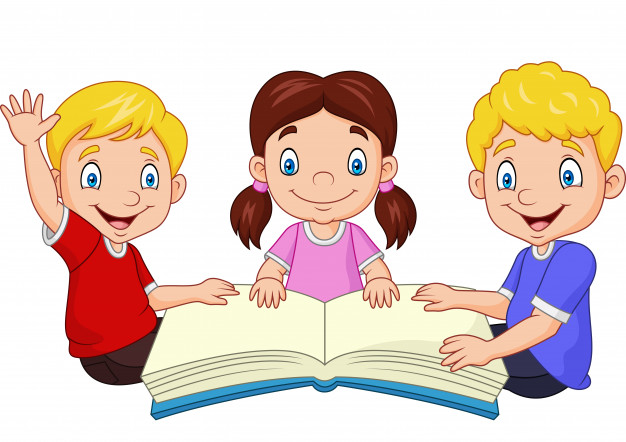 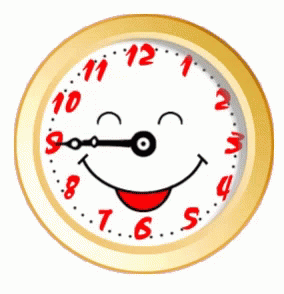 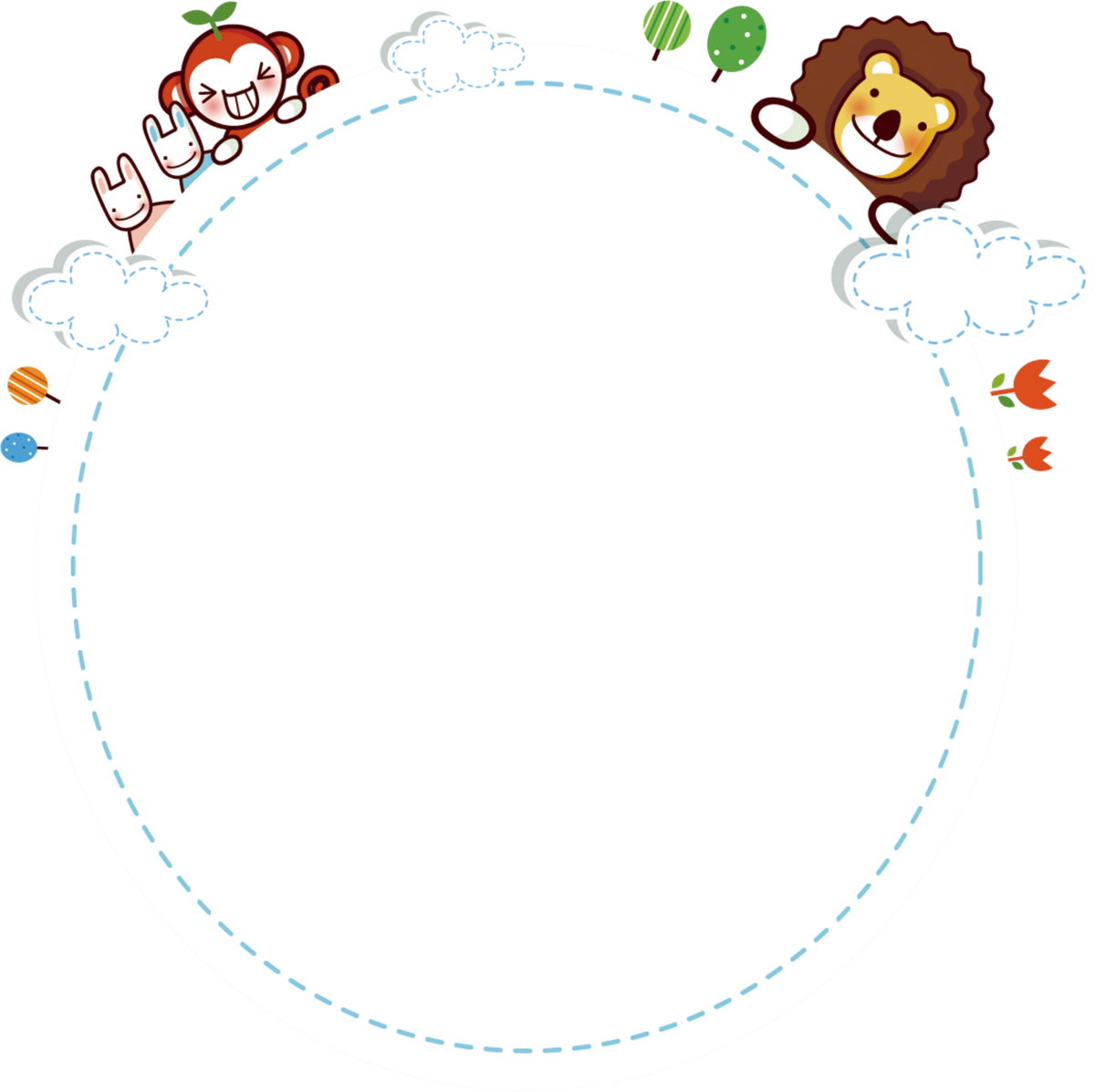 Tìm hiểu bài
Đọc thầm khổ 1, TLCH: Bạn nhỏ trong bài thơ tuổi gì?
Bạn nhỏ trong bài thơ tuổi ngựa.
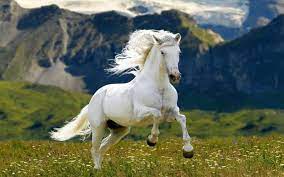 Tuổi ngựa là gì?
Tuổi ngựa là người sinh năm ngựa (năm ngọ) theo âm lịch.
Mẹ bảo tuổi ấy tính nết như thế nào?
Tuổi ngựa không chịu ở yên một chỗ, là tuổi thích đi.
Nội dung khổ thơ 1 là gì?
Giới thiệu bạn nhỏ trong bài thơ tuổi ngựa.
Đọc thầm khổ 2 và TLCH: Ngựa con đã theo ngọn gió rong chơi những đâu?
Ngựa con rong chơi khắp nơi: Qua miền trung du xanh ngắt, qua những cao nguyên đất đỏ, những rừng đại ngàn đến triền núi đá.
Đại ngàn là gì?
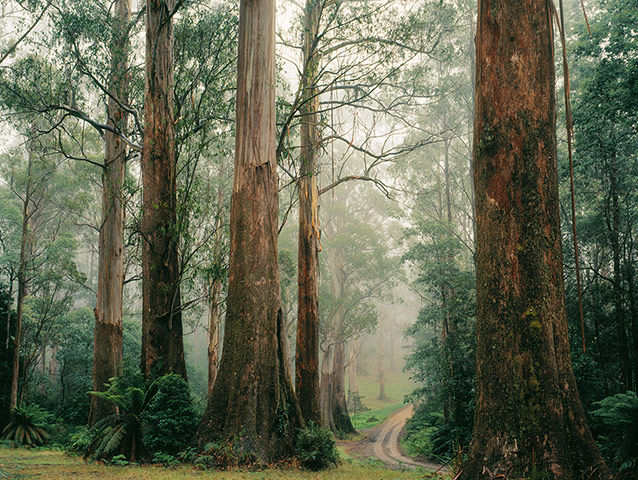 Đại ngàn là rừng lớn, có nhiều cây to, lâu đời.
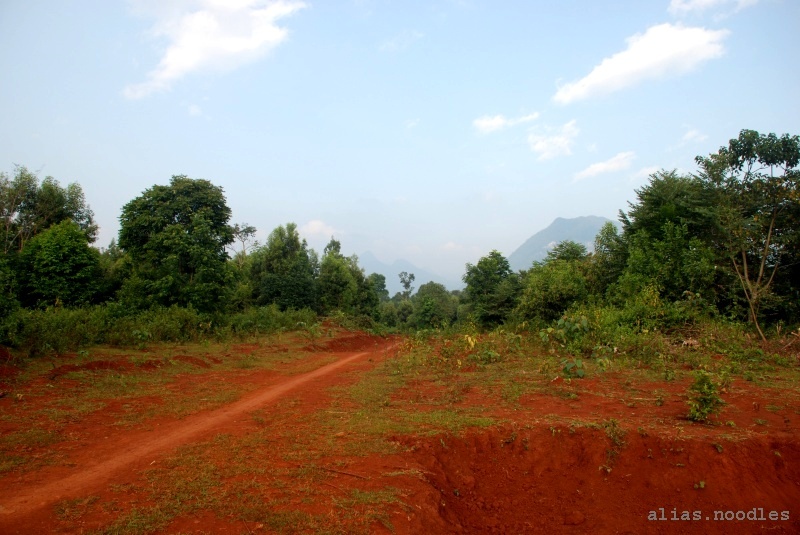 Gió hồng vùng đất đỏ
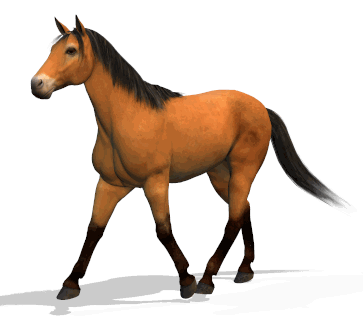 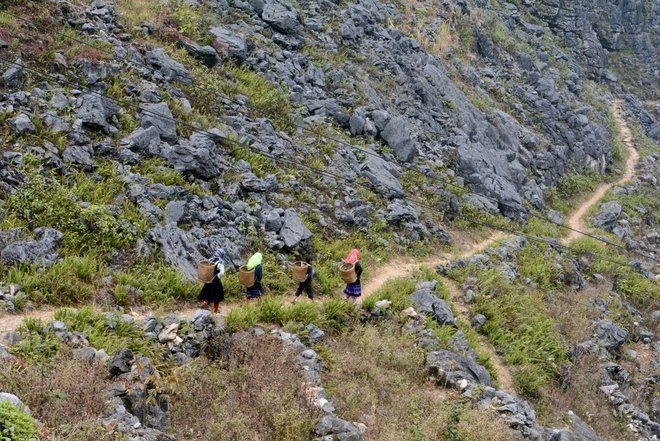 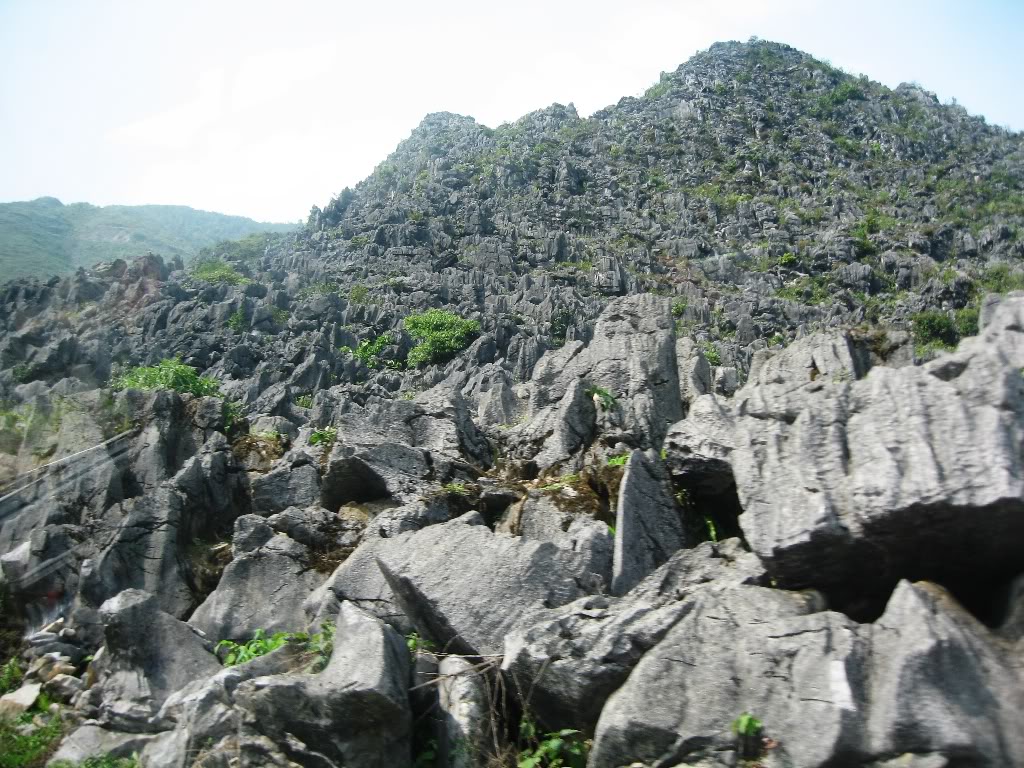 Mấp mô triền núi đá…
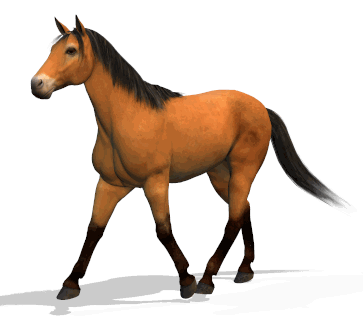 Đi chơi khắp nơi nhưng “ngựa con” vẫn nhớ mẹ. Điều đó được thể hiện ở chi tiết nào?
Chi tiết thể hiện ngựa con nhớ mẹ: nhớ mang về cho mẹ “ngọn gió của trăm miền”.
Khổ thơ 2 muốn nói điều gì?
Ngựa con rong chơi khắp nơi cùng ngọn gió.
Đọc khổ thơ 3 và trả lời: Điều gì đã hấp dẫn ngựa con trên những cánh đồng hoa?
Màu sắc trắng loá của hoa mơ, hương thơm ngạt ngào của hoa huệ, gió và nắng xôn xao trên cánh đồng tràn ngập hoa cúc dại.
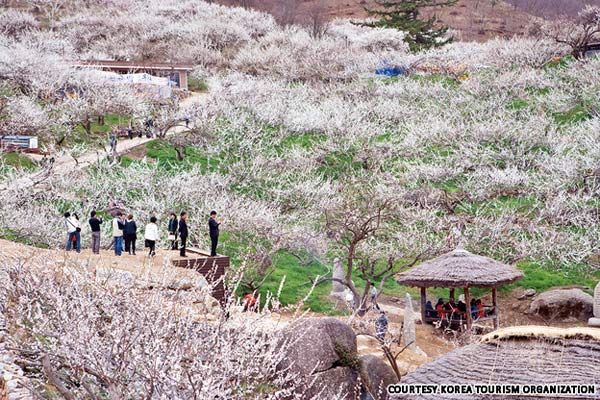 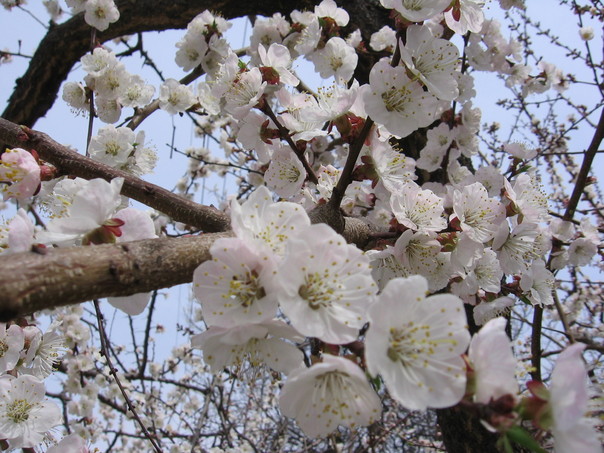 Lóa màu trắng hoa mơ
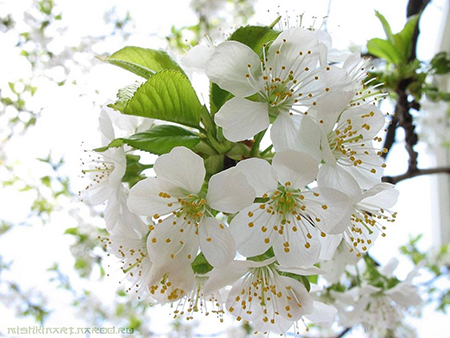 Mùi hoa huệ ngạt ngào
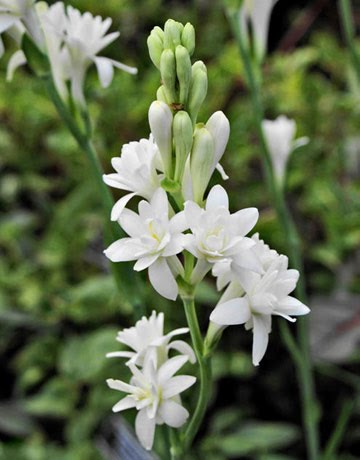 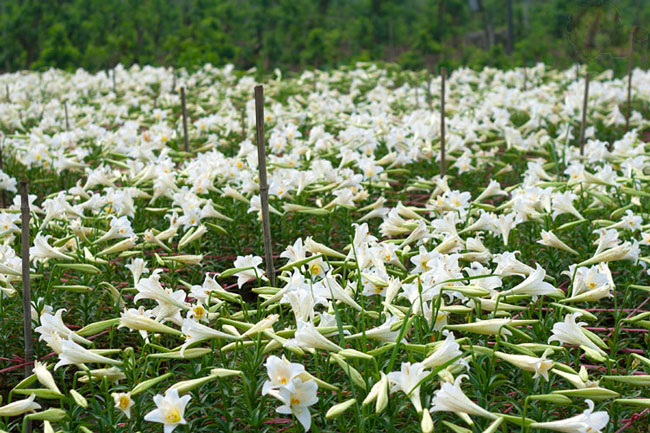 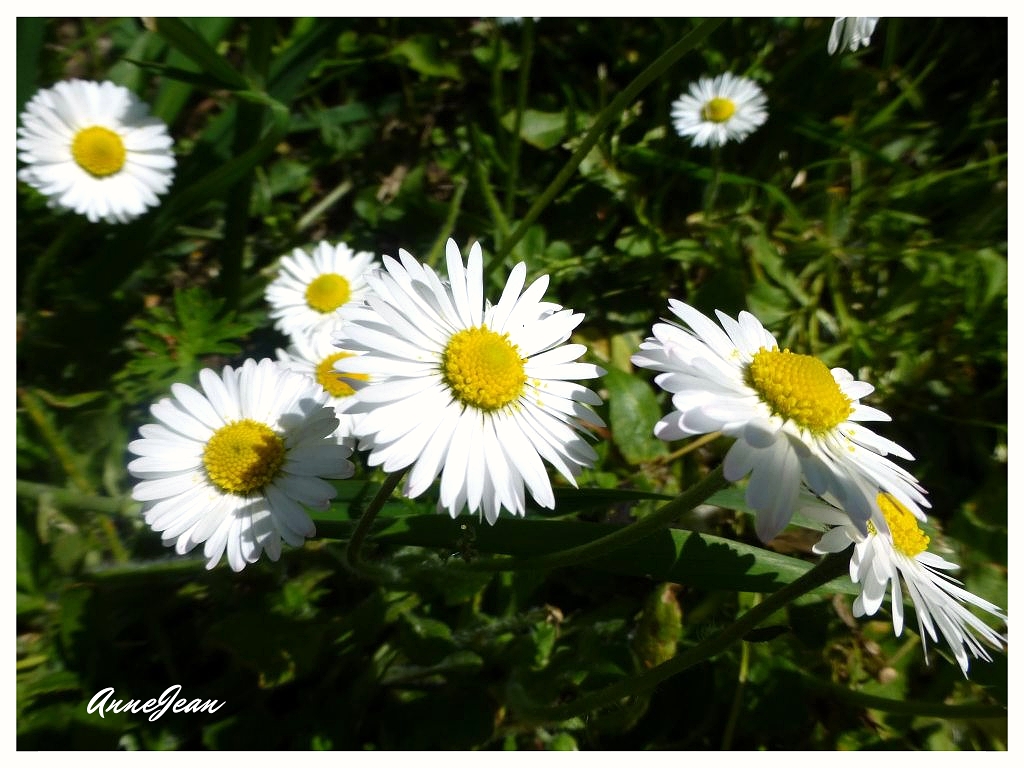 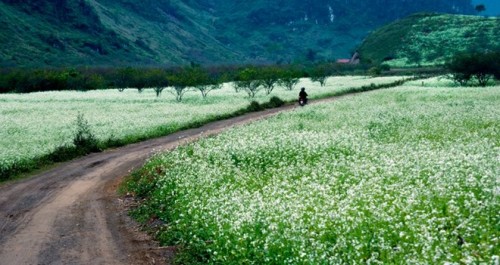 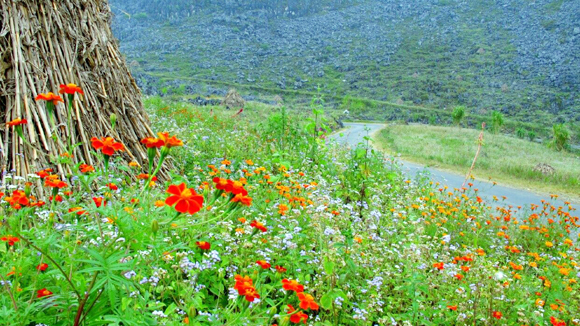 Khắp đồng hoa cúc dại.
Nội dung khổ 3 là gì?
Cảnh đẹp của đồng hoa mà ngựa con vui chơi.
Hãy đọc thầm khổ 4 và TLCH: Ngựa con đã nhắn nhủ điều gì?
Ngựa con nhắn nhủ: Tuổi con là tuổi đi nhưng mẹ đừng buồn, dù đi xa cách núi, cách rừng, cách sông, cách biển con cũng nhớ tìm đường về với mẹ.
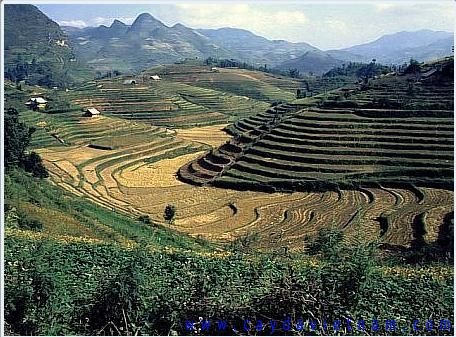 Gió xanh miền trung du
Chi tiết nào cho thấy cậu bé rất yêu mẹ?
Chi tiết: cậu bé dù đi muôn nơi vẫn tìm đường về với mẹ.
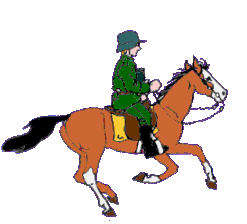 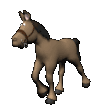 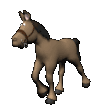 Cao nguyên
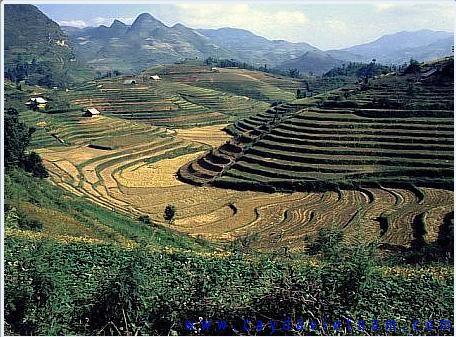 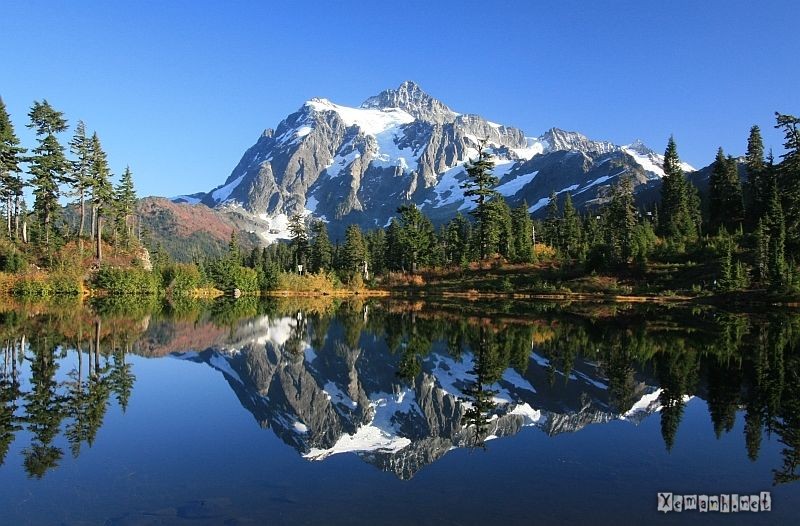 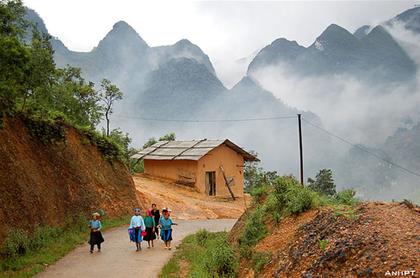 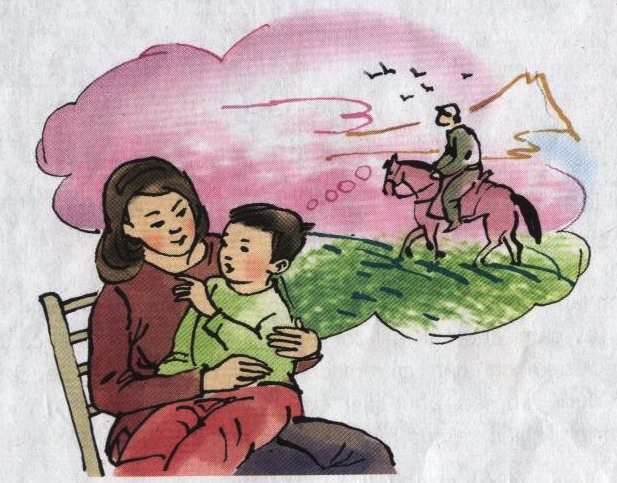 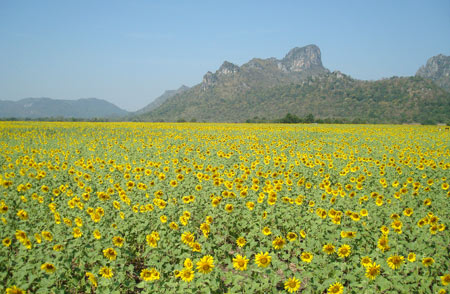 Đại ngàn
Trung du
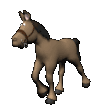 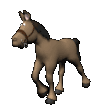 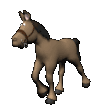 Nhà
Cánh đồng hoa
Khổ 4 nói về điều gì?
Cậu bé dù đi muôn nơi vẫn tìm đường về với mẹ.
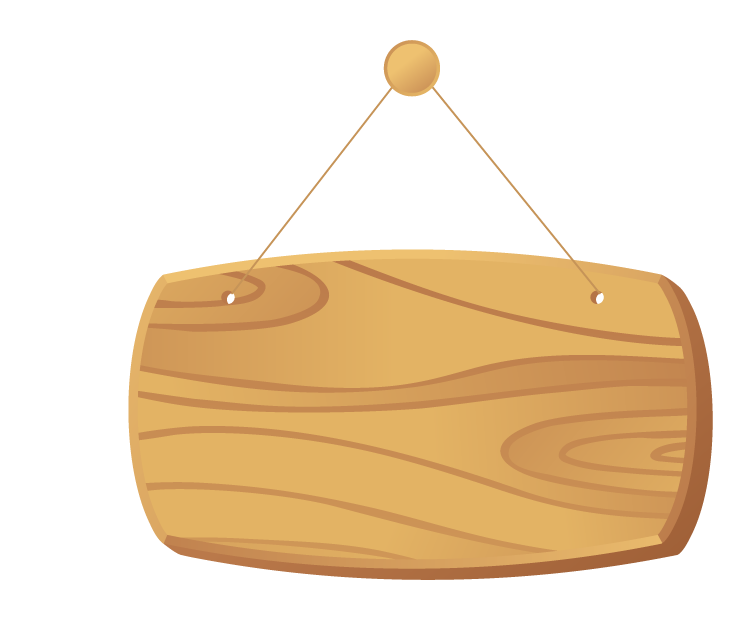 Nội dung bài thơ:
Cậu bé tuổi ngựa thích bay nhảy, thích du ngoạn nhiều nơi nhưng cậu yêu mẹ, đi đâu cũng nhớ đường về với mẹ
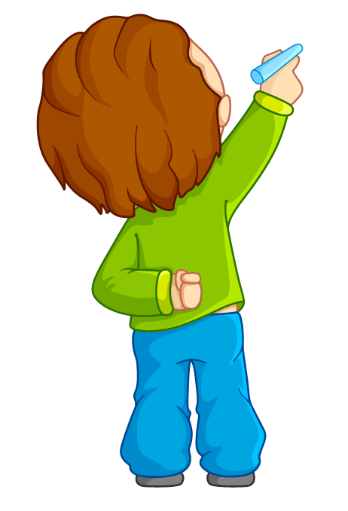 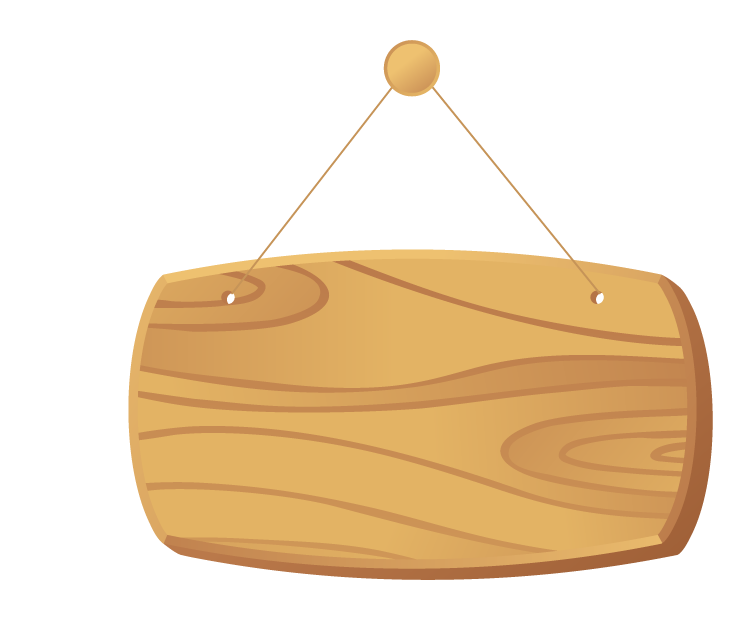 Nêu giọng đọc toàn bài
Giọng đọc cả bài: dịu dàng, hào hứng 
Khổ 2 và 3: đọc nhanh hơn
Khổ 4: tình cảm, thiết tha 
Ngắt nghỉ hơi giữa các dòng thơ, cụm từ, nhấn giọng ở những từ ngữ gợi tả, gợi cảm.
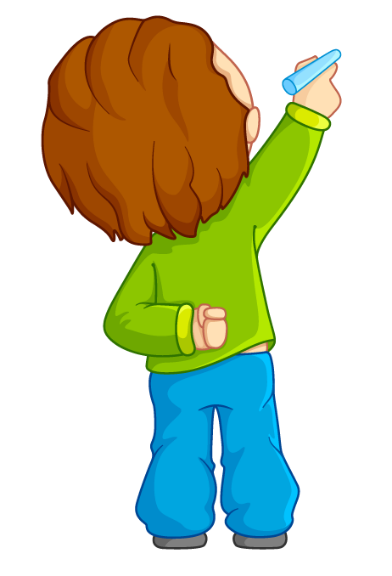 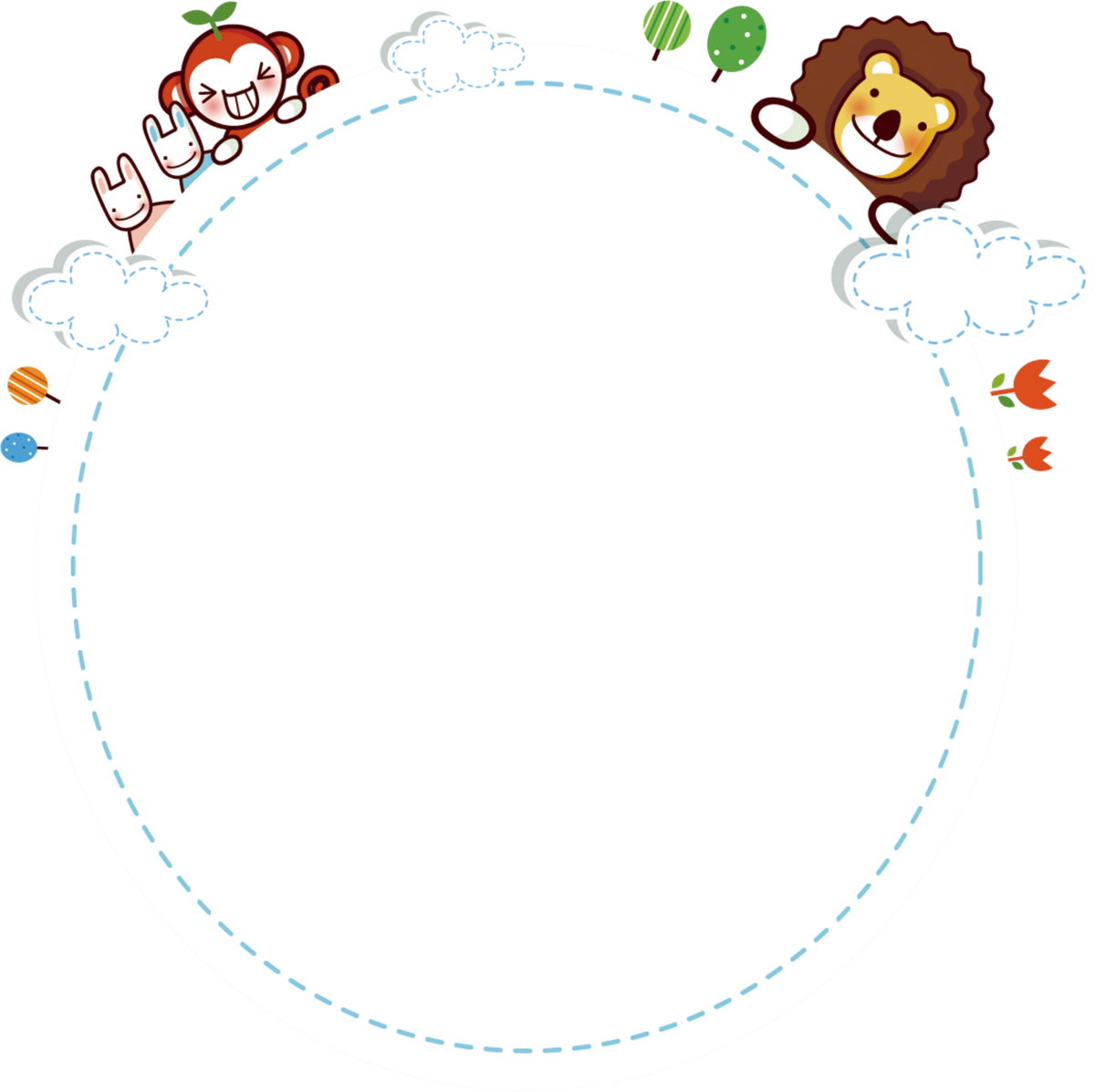 Luyện đọc diễn cảm và học thuộc lòng
LUYỆN ĐỌC DIỄN CẢM
- Mẹ ơi,/ con sẽ phi/
Qua bao nhiêu / ngọn gió/
Gió xanh/ miền trung du/
Gió hồng/ vùng đất đỏ
Gió đen hút/ đại ngàn
Mấp mô/ triền núi đá…
Con mang về/ cho mẹ
Ngọn gió của/ trăm miền.
HỌC THUỘC LÒNG
Tuổi ngựa
- Mẹ ….                                       
- Tuổi …..
Ngựa……
Tuổi…….
1
Ngựa ….
Trên ……
Lóa ……
Trang ……
Con ……
Mùi …..
Gió …..
Khắp  …..
3
- Mẹ ….. 
Qua ……
Gió ……
Gió …….
Gió …..
Mấp …..
Con …..
Ngọn….
2
Tuổi ….
Nhưng …..
Dẫu …..
Dẫu …..
Con ….
Ngựa …..
4
( Xuân Quỳnh)
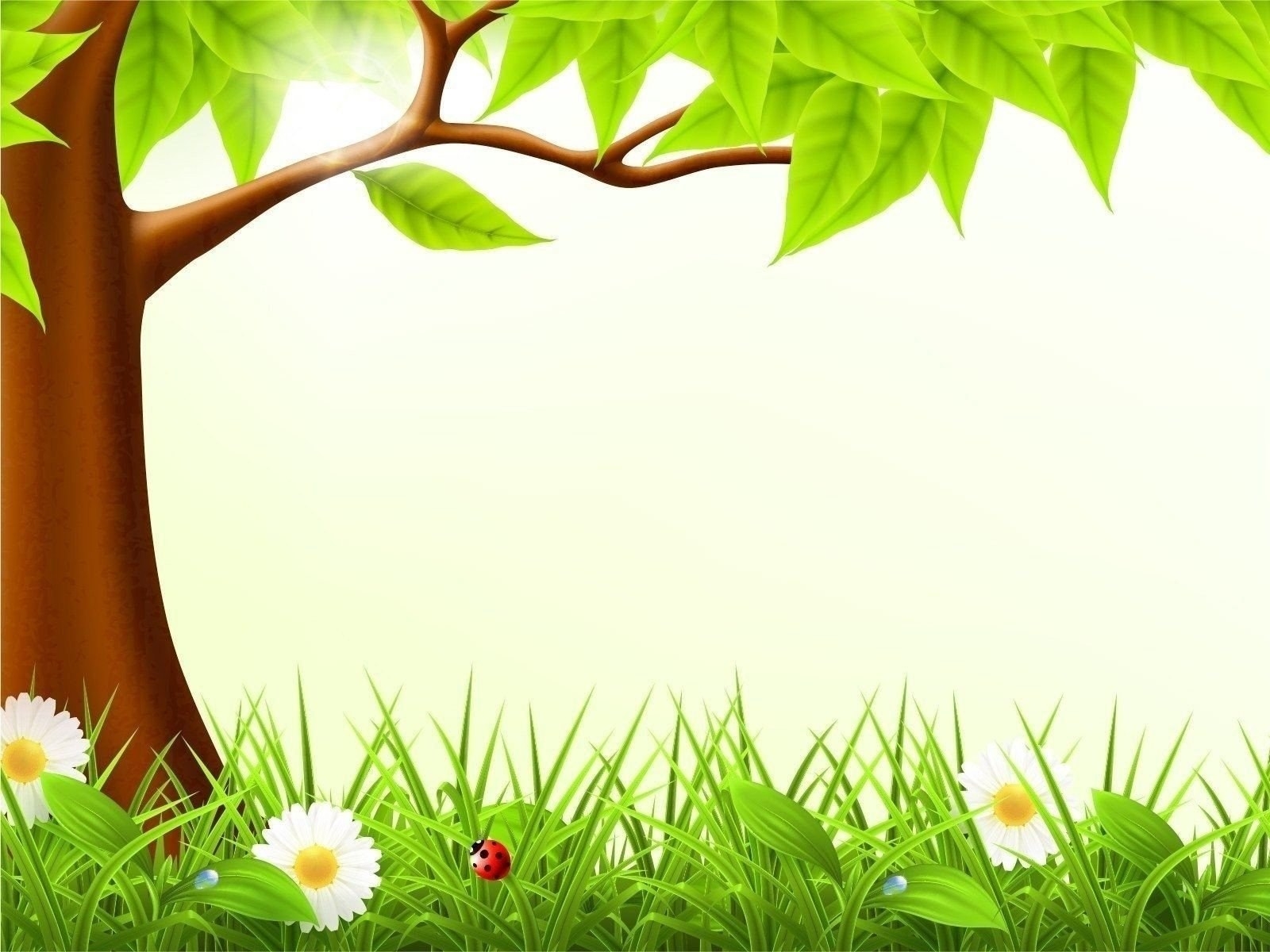 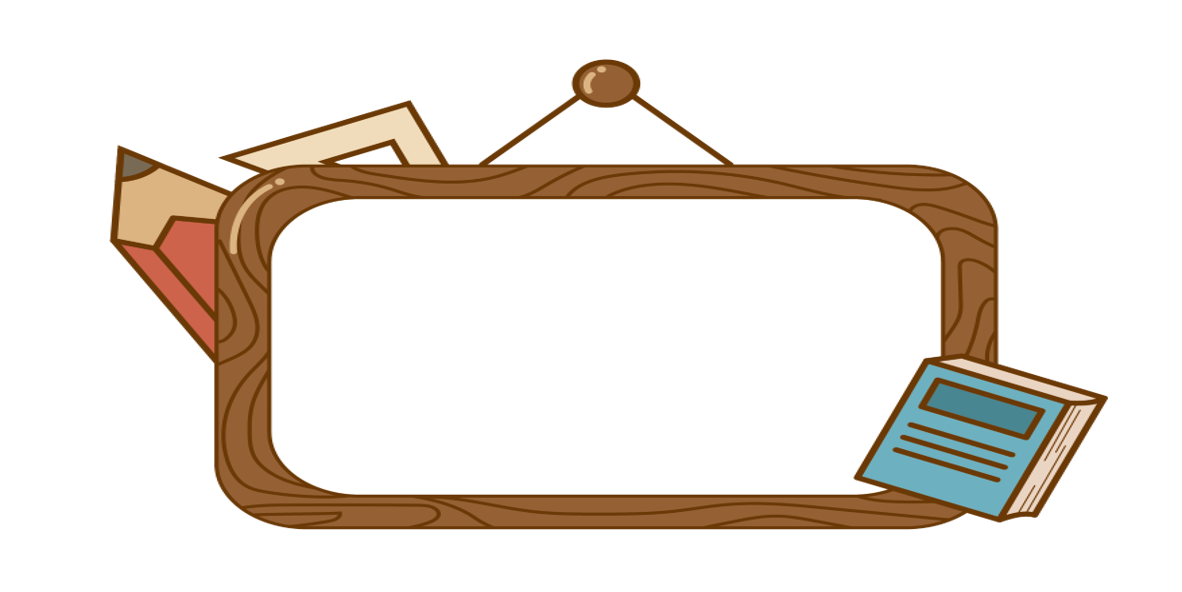 Con vận dụng được điều gì vào cuộc sống qua bài học hôm nay?
VẬN DỤNG
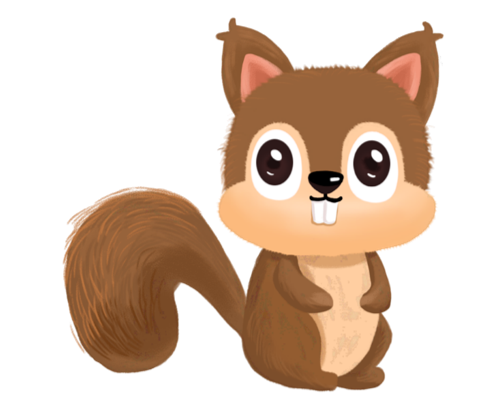 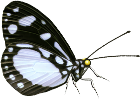 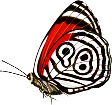 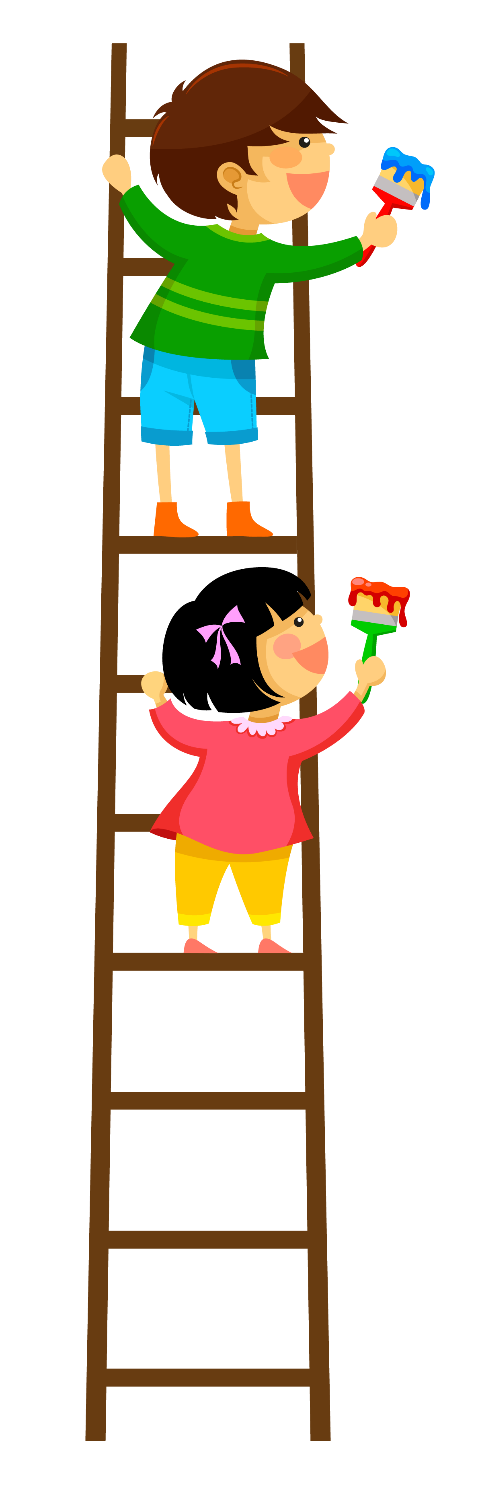 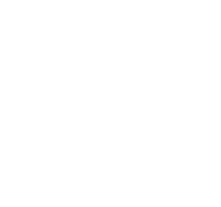 Tạm
Tạm
các
biệt
em
Chúc các em luôn mạnh khỏe 
và học tốt!
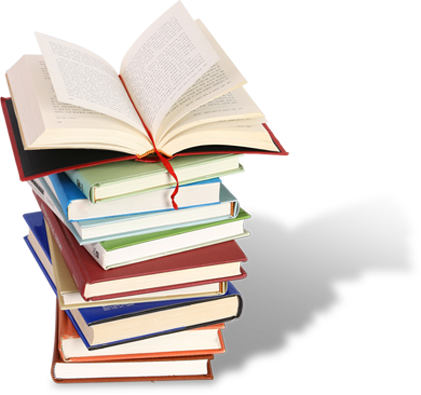